PHÒNG GD&ĐT QUẬN LONG BIÊN
Trường mầm non Nắng Mai
MGB C2
Đề tài: Làm quen văn học
Truyện: Chú dê đen
Lứa tuổi: 3-4 tuổi
Giáo viên: Thạch Lan Hương -  Đỗ Thanh Hằng
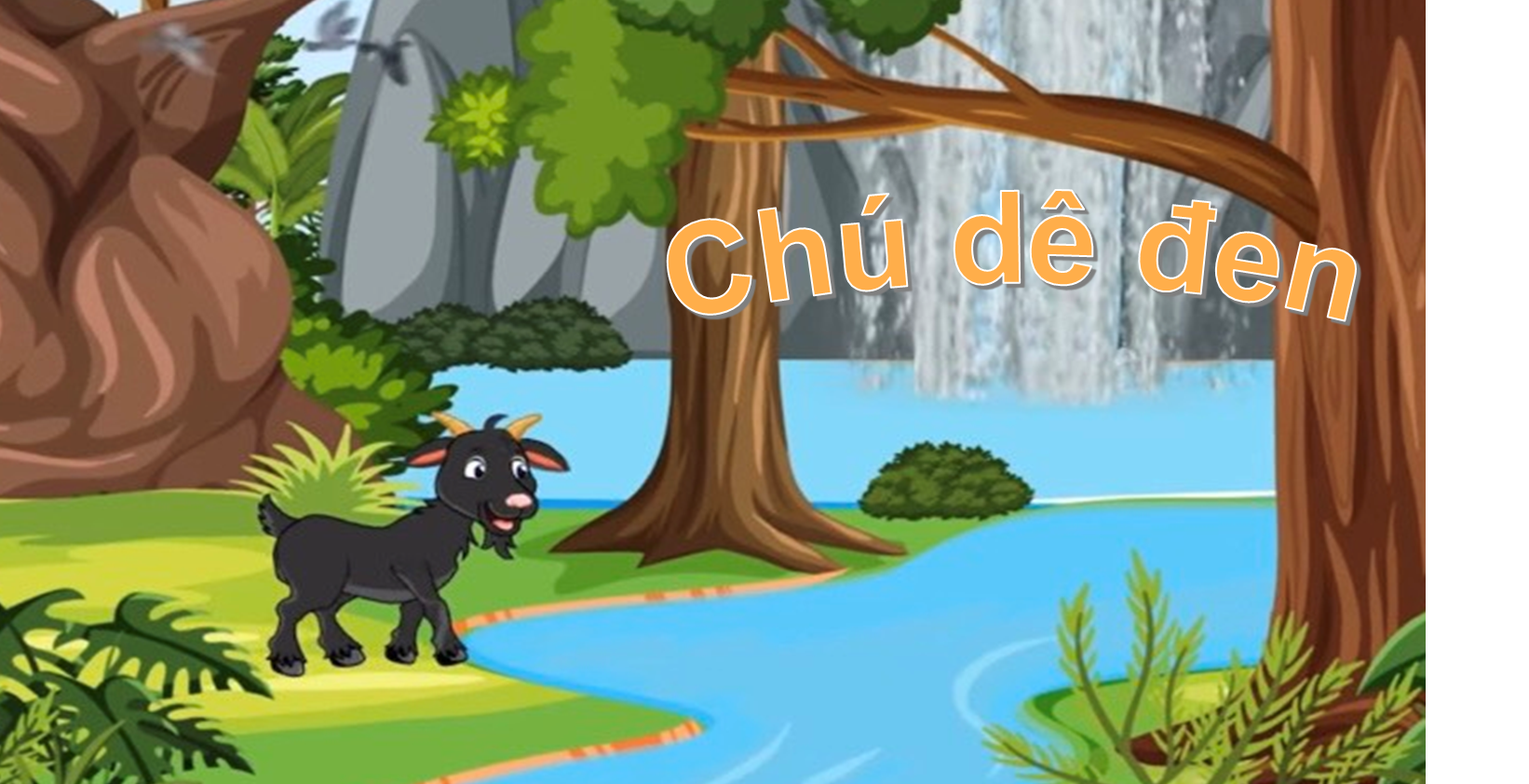 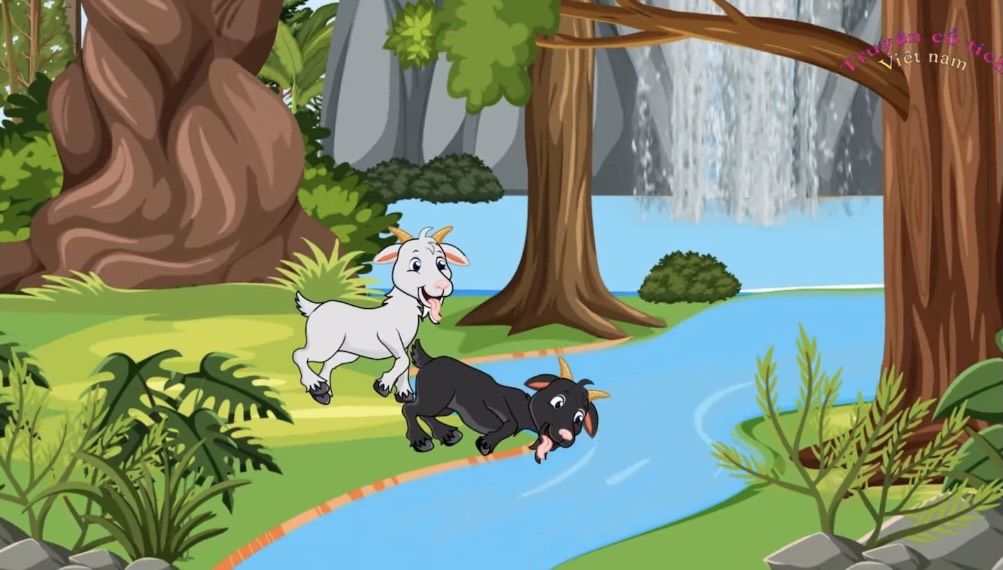 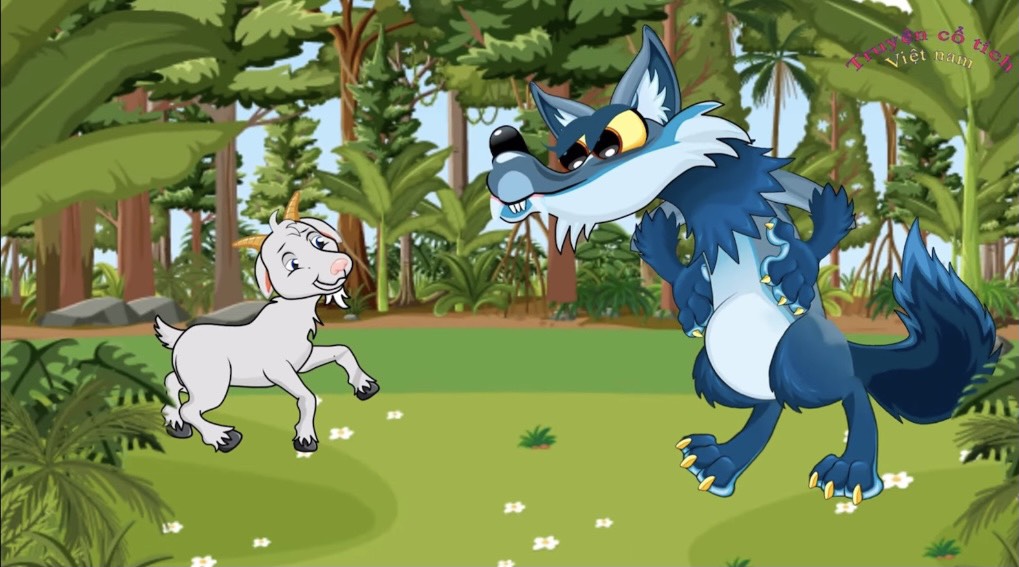 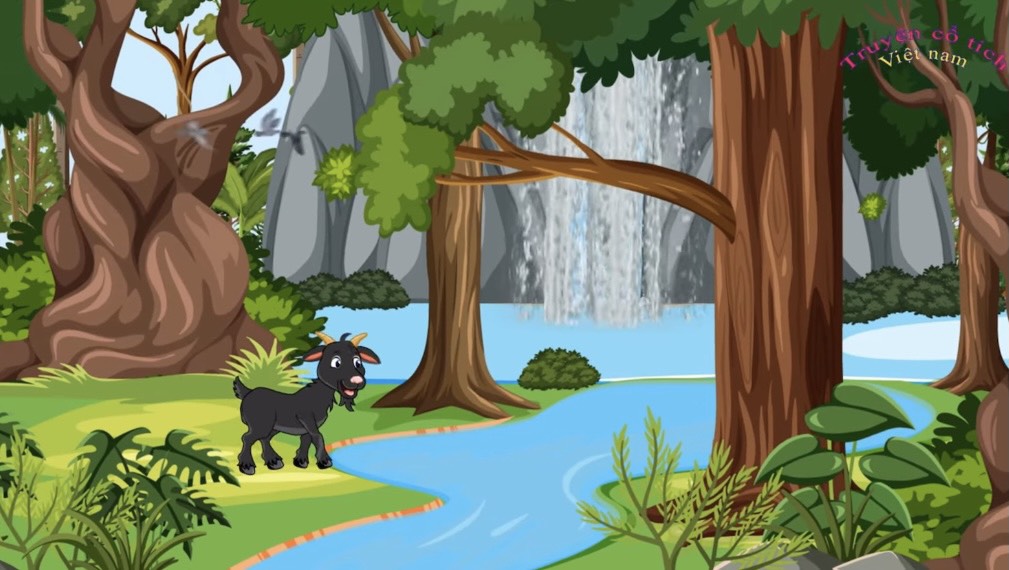 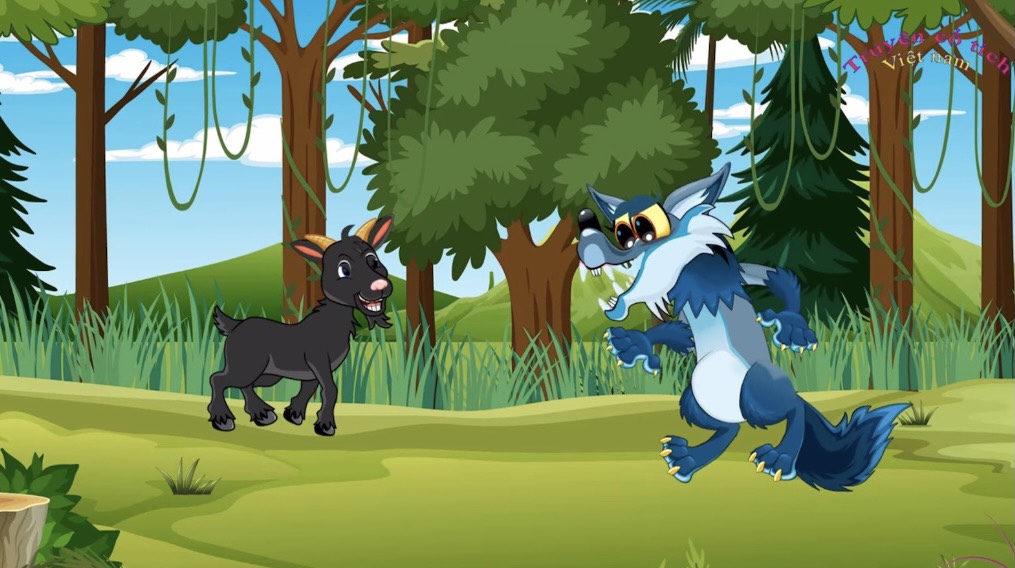 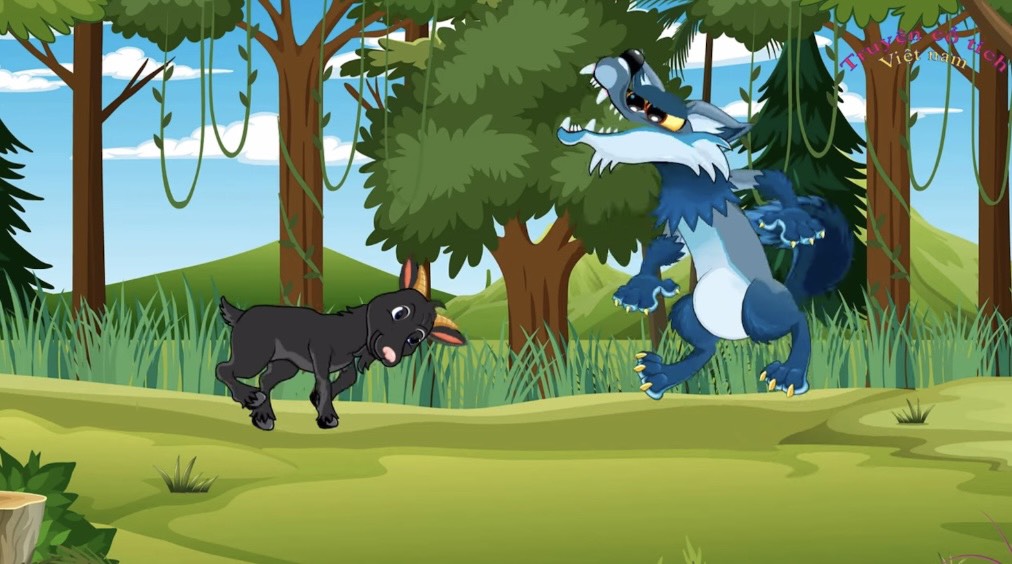 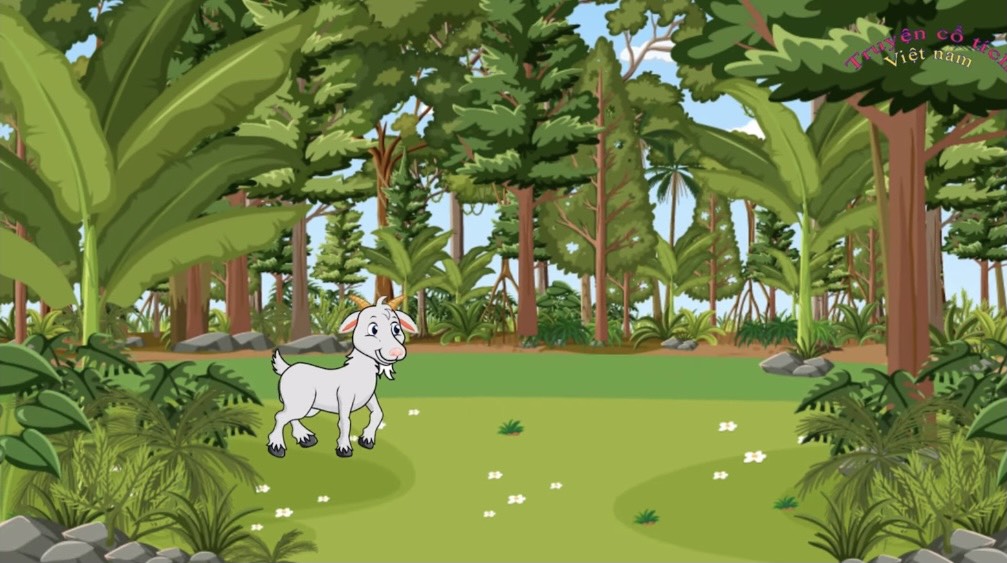 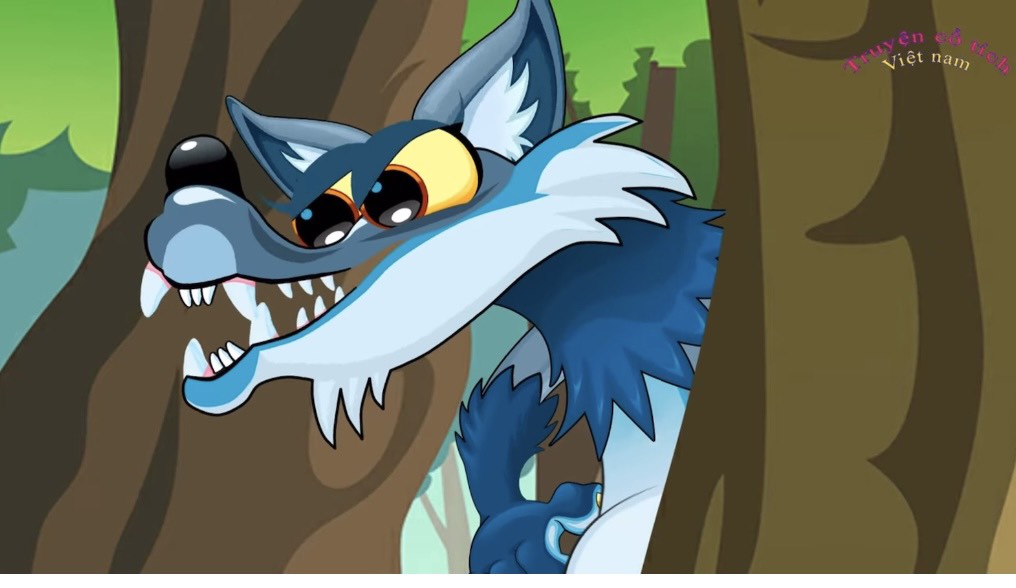 Các con vừa được nghe cô kể câu chuyện gì?
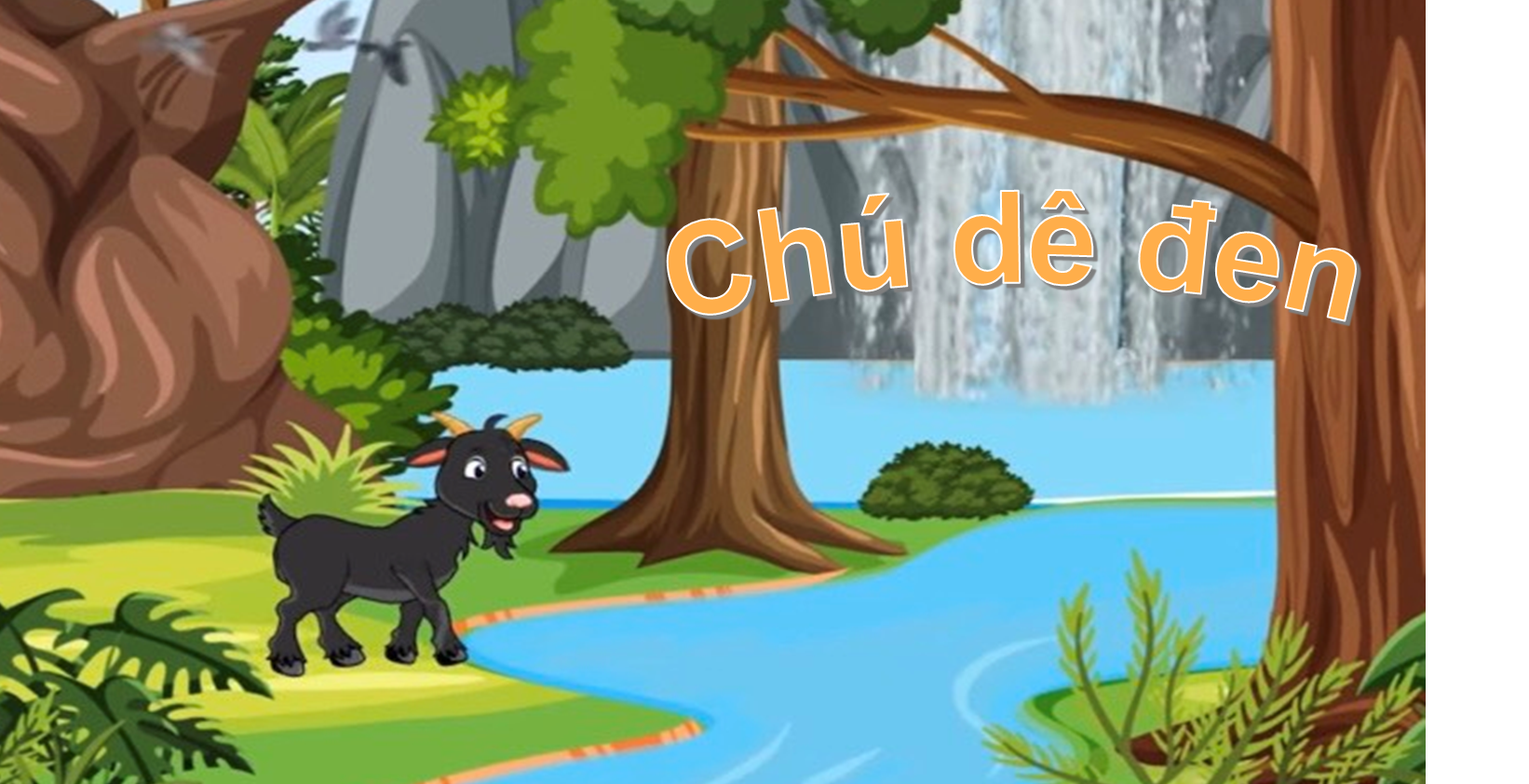 Trong truyện có những con vật nào?
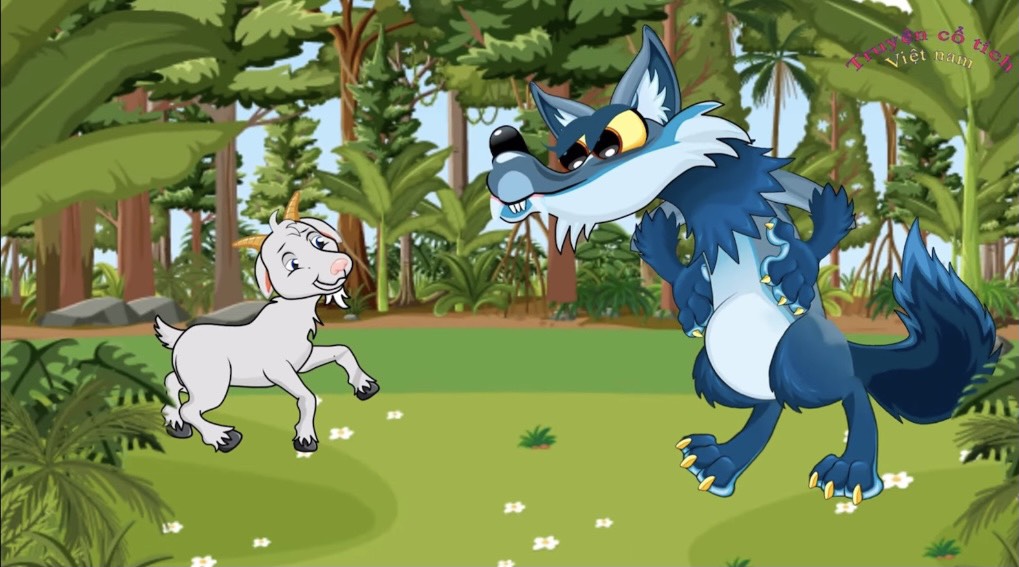 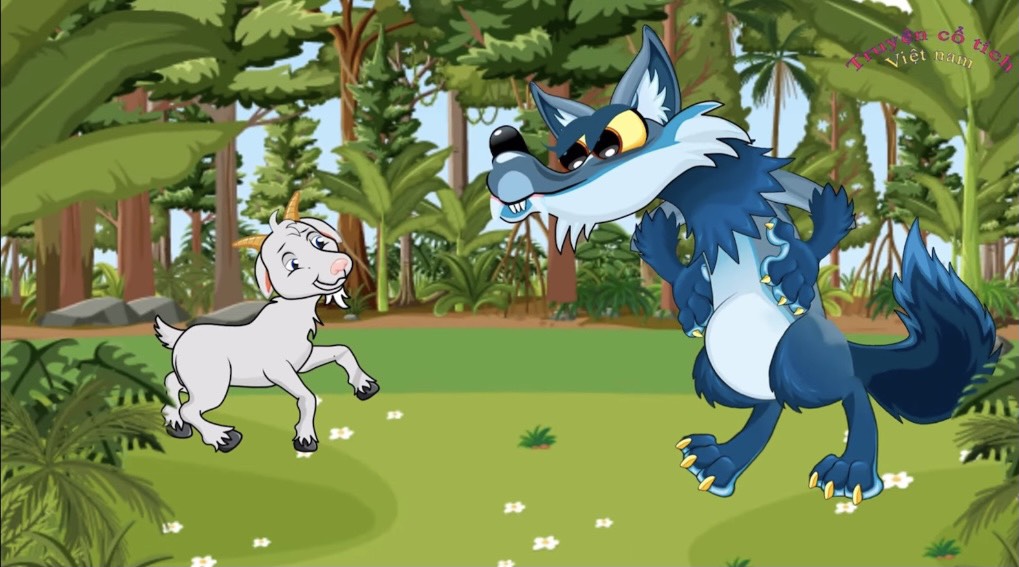 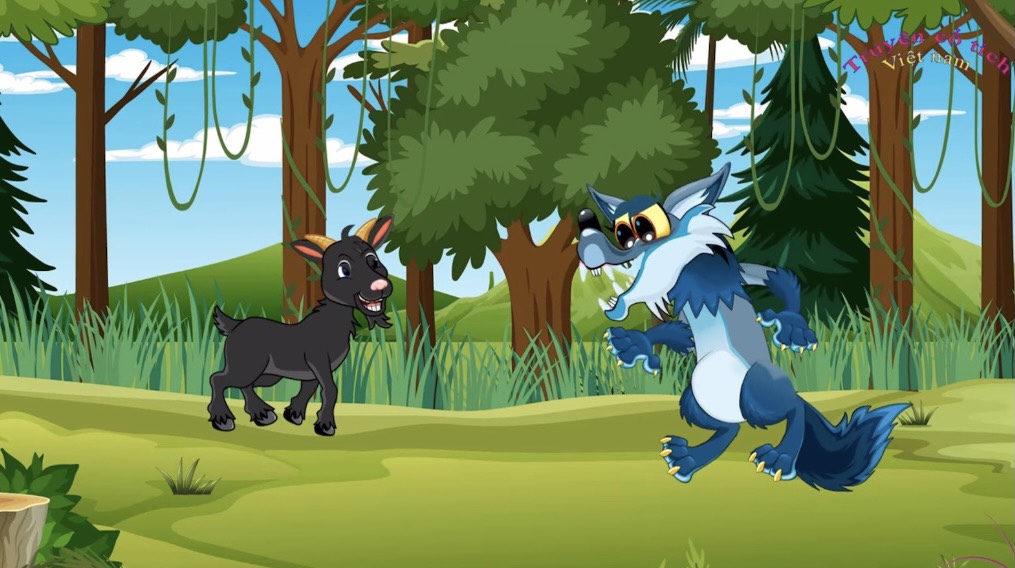 Sói
Dê trắng
Dê đen
Dê trắng đã gặp ai?
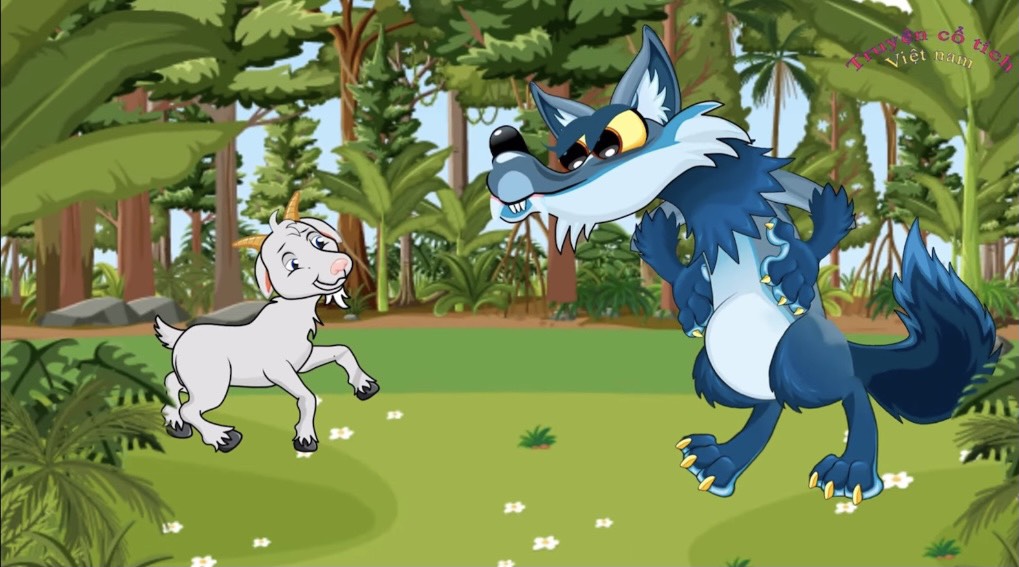 Sau đó dê trắng đã bị làm sao?
=> Dê trắng nhút nhát nên đã bị sói bắt nạt và sói đã ăn thịt
Khi sói hỏi dê đen đi đâu thì dê đen đã trả lời như thế nào?
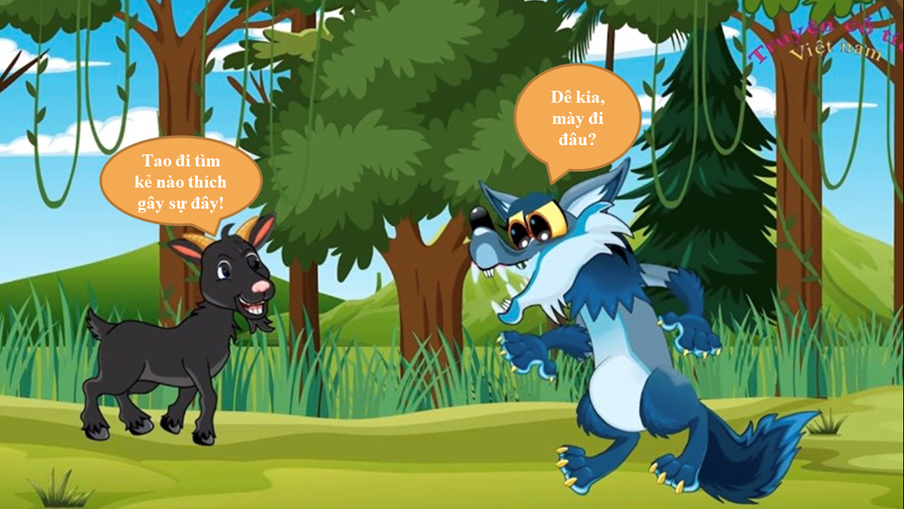 Trên đầu dê đen có gì?
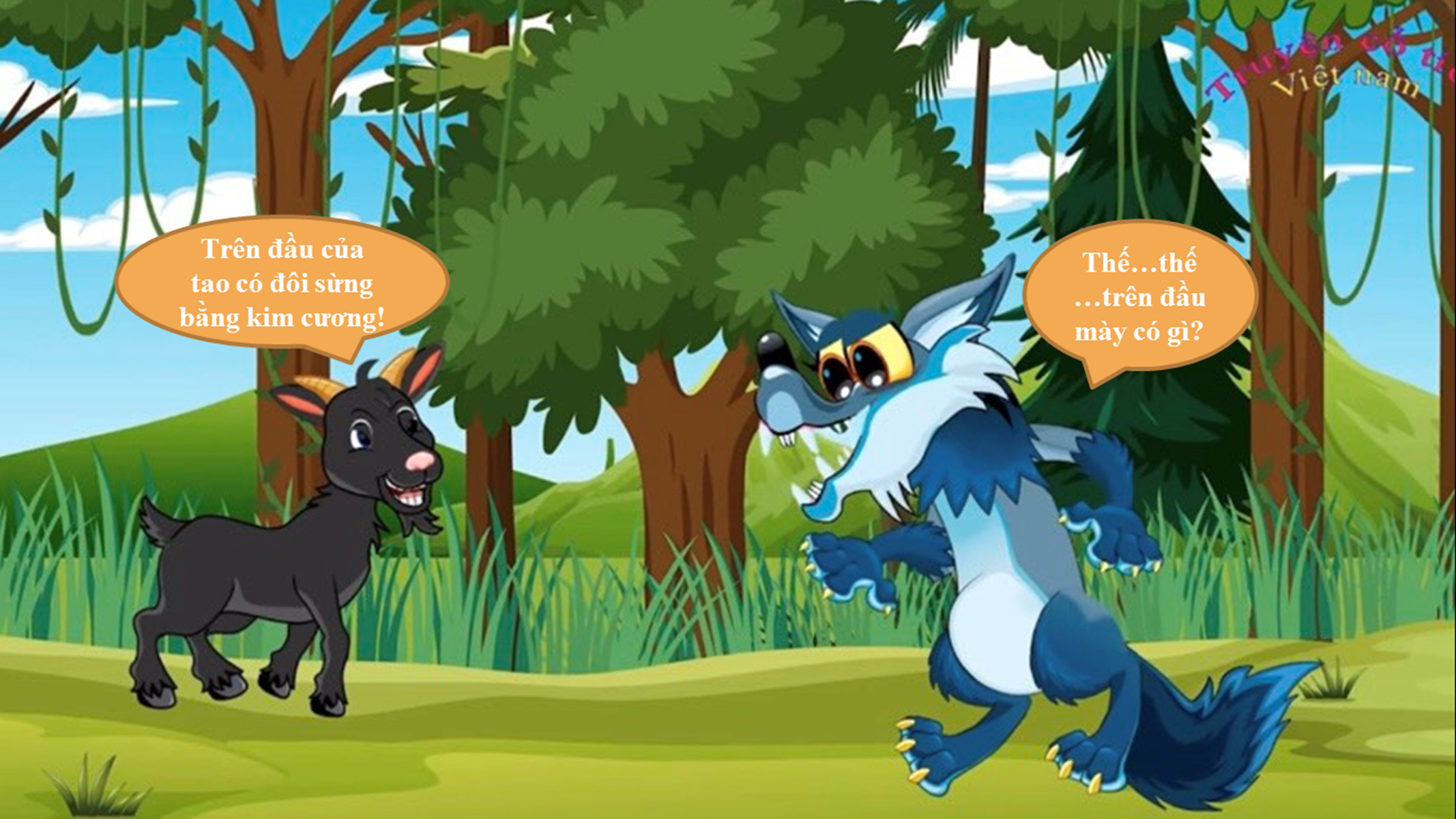 Kim cương là một kim loại cứng và sắc có thể đâm thủng bụng sói
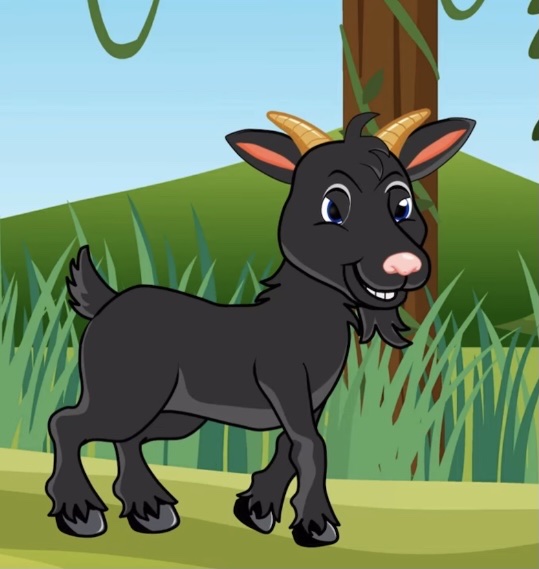 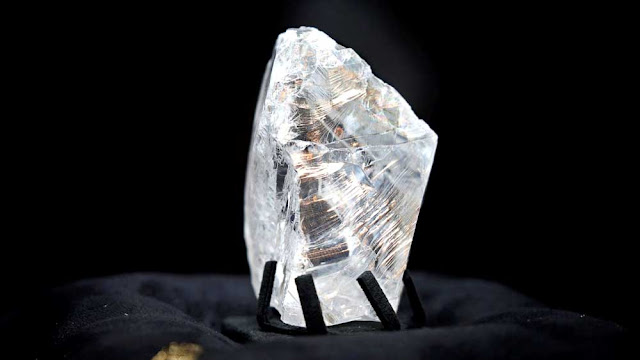 Các  con thích con vật nào?
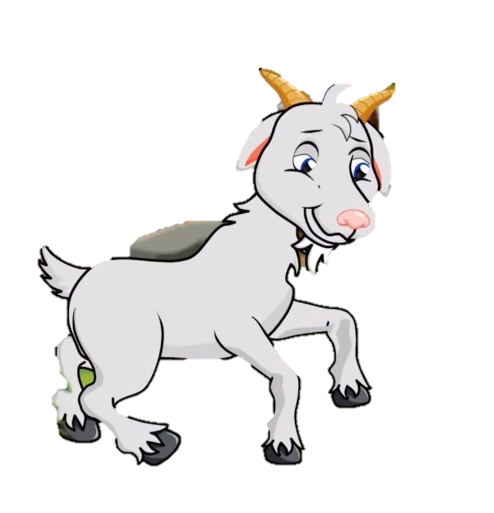 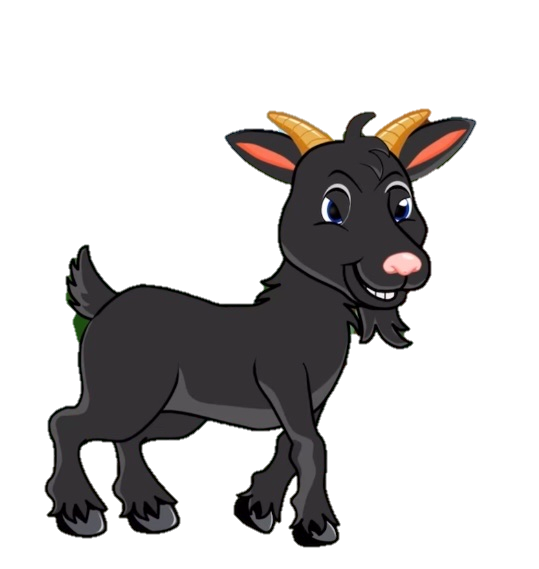 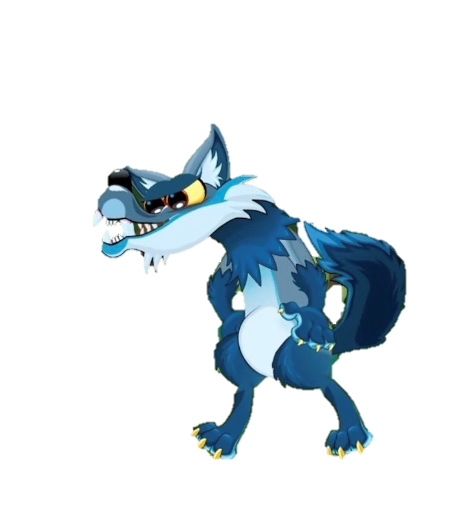 Nhóm 2
Nhóm 3
Nhóm 1
Thời gian tạo hình
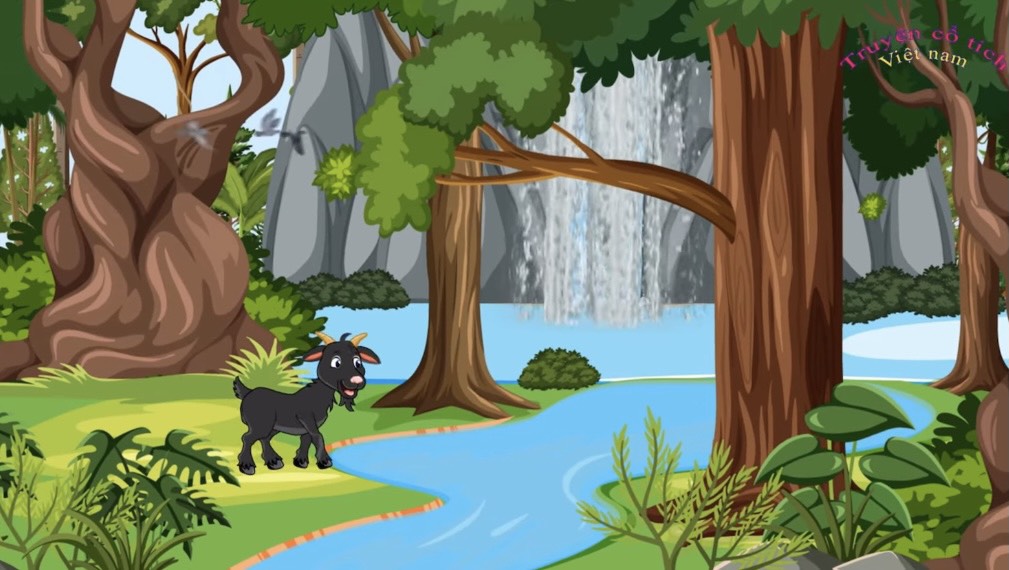 Nhạc sôi động
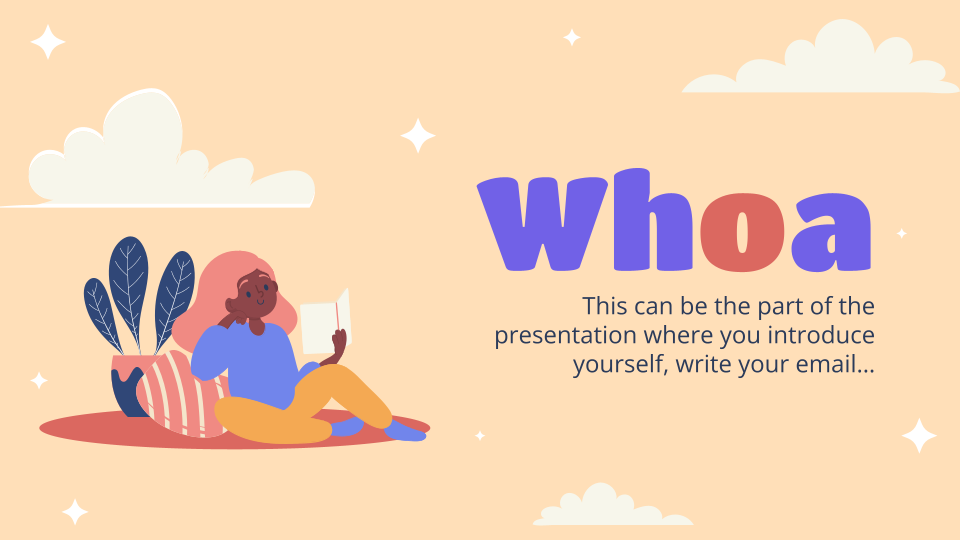 Chú dê đen
You can replace the image on the screen with your own work. Just right-click on it and select “Replace image”
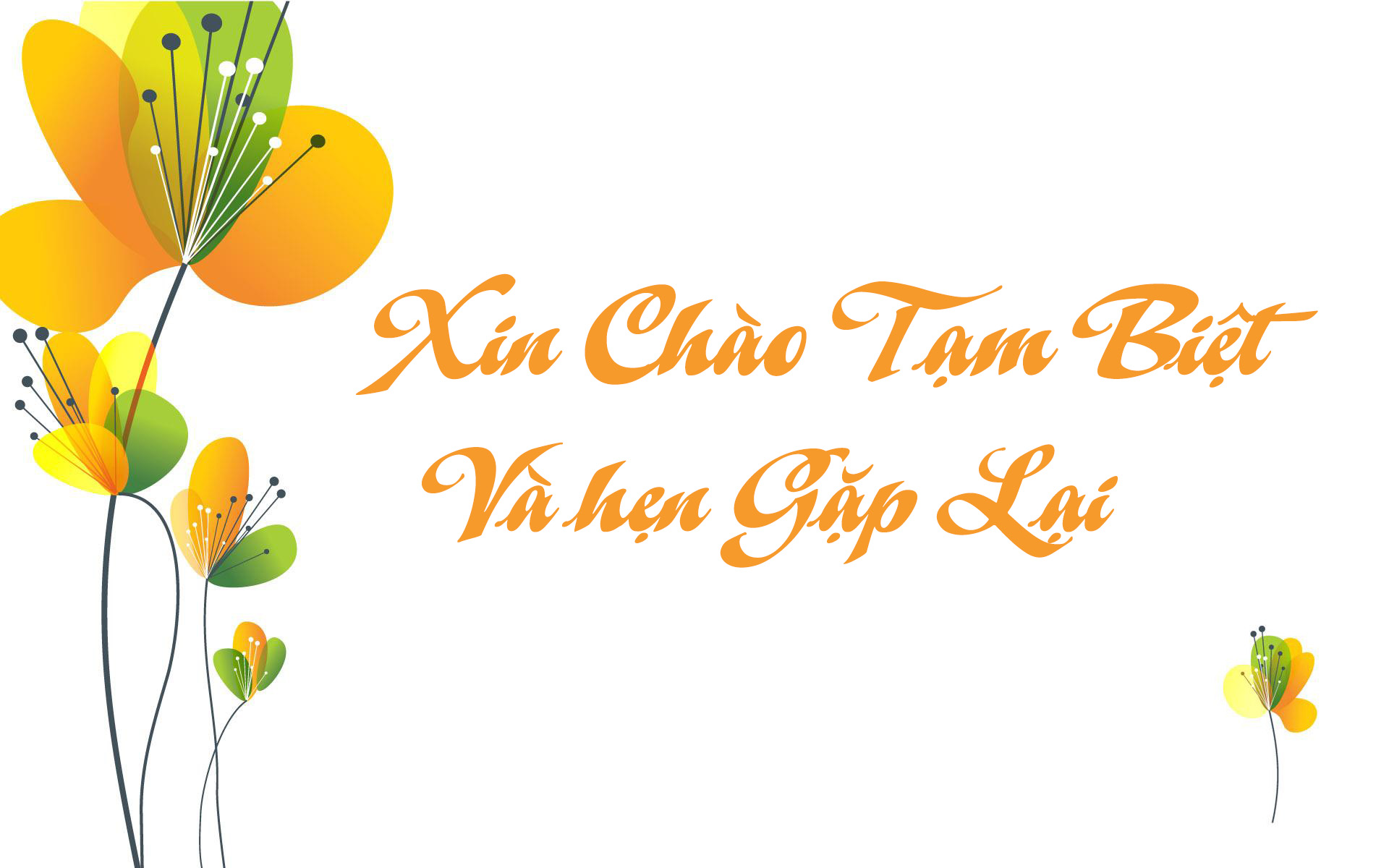